Pesquisa semanal de Engajamento – Home Office
RESUMO – semana 27/04
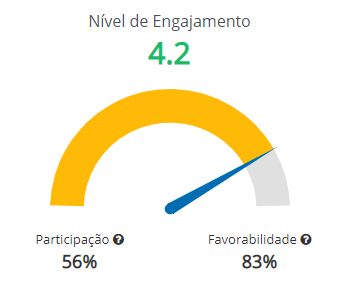 Notas de 0 a 5
De todas as respostas, 83%  foram notas 4 e 5
31 participantes
17 respostas
* Pesquisa enviada toda sexta-feira
RESUMO POR DIMENSÃO
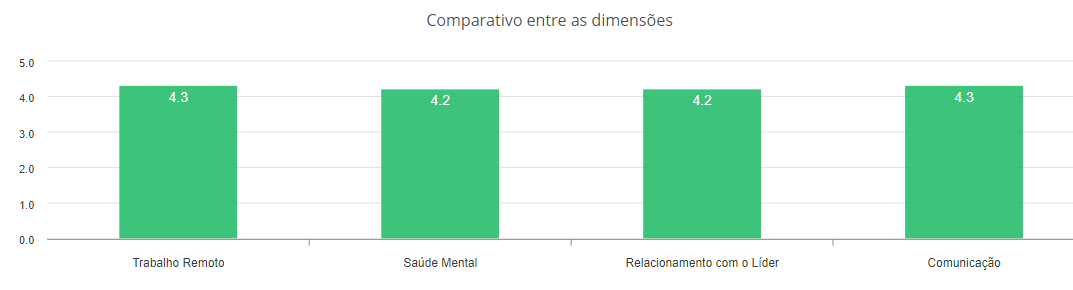 DETALHE POR DIMENSÃO
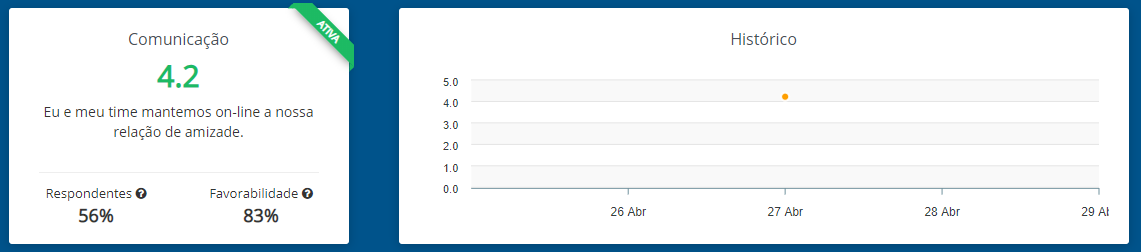 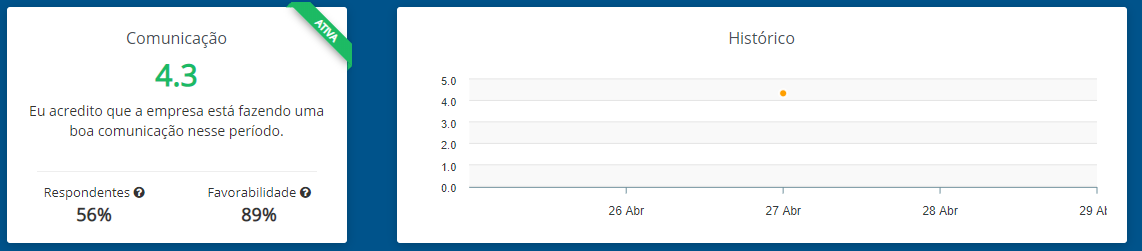 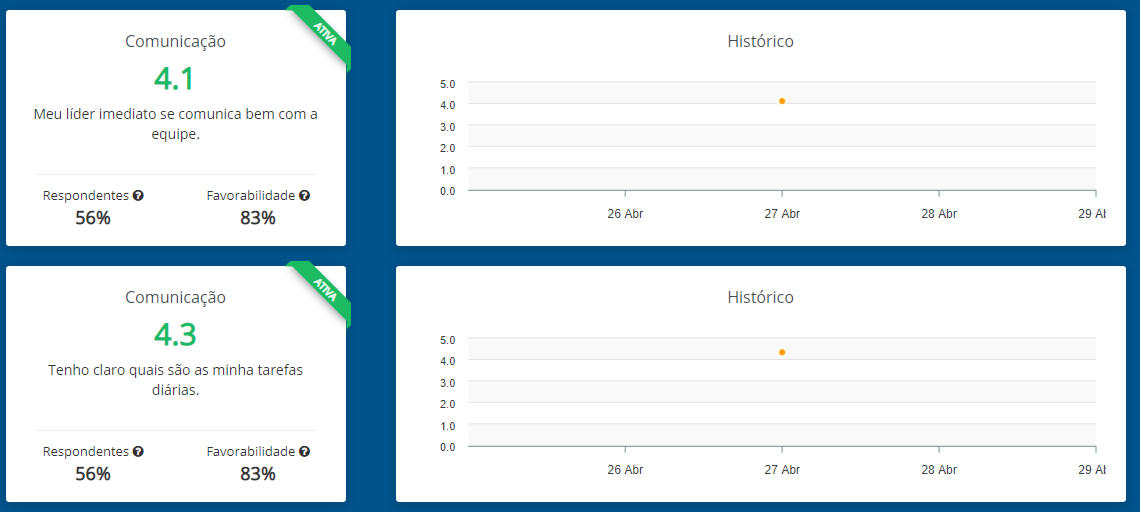 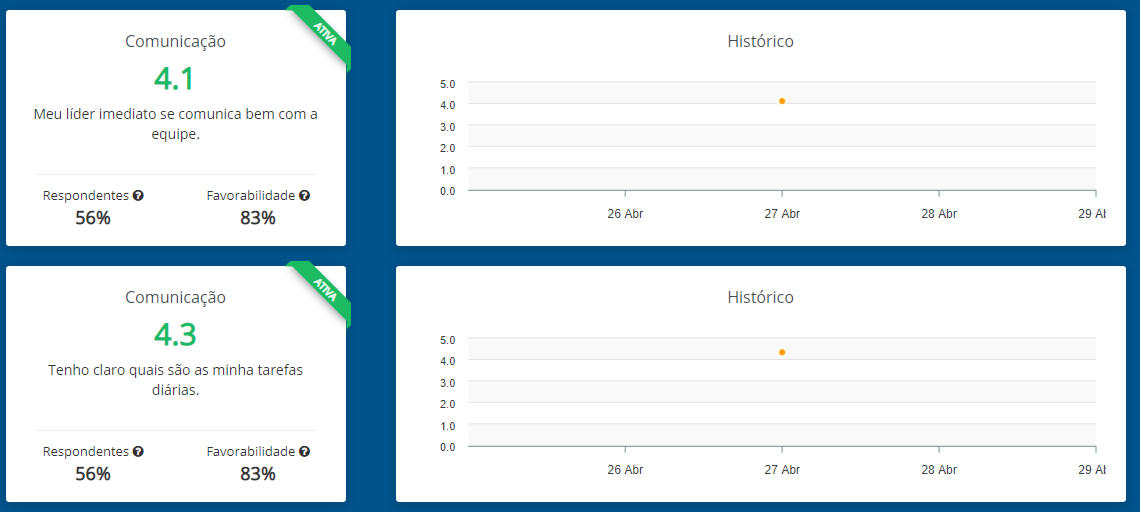 DETALHE POR DIMENSÃO
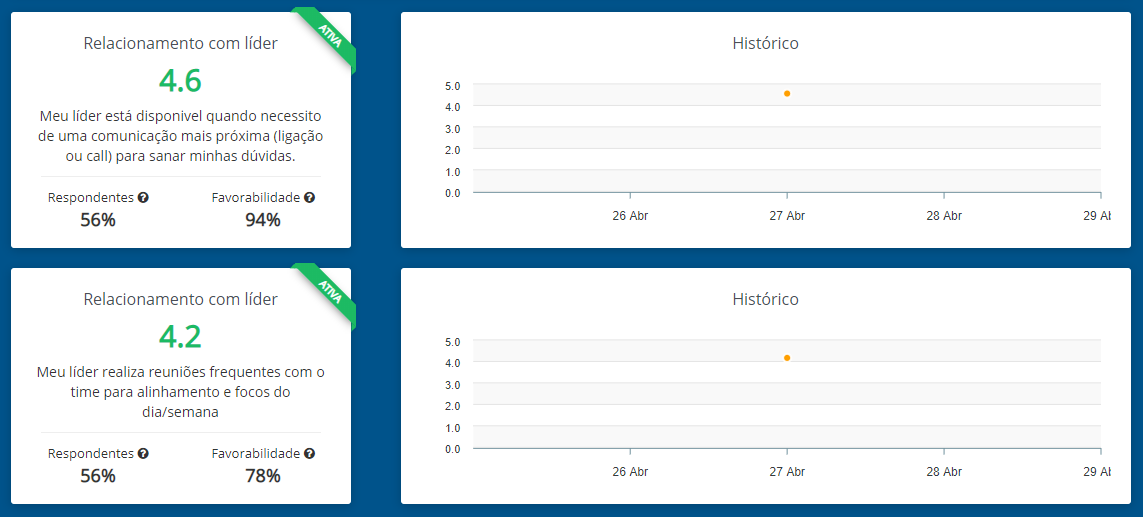 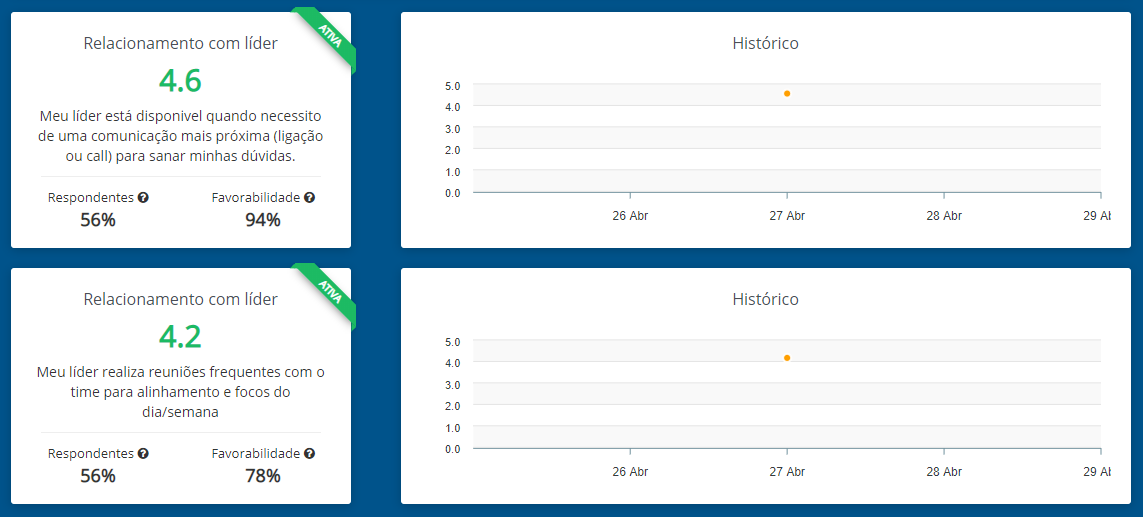 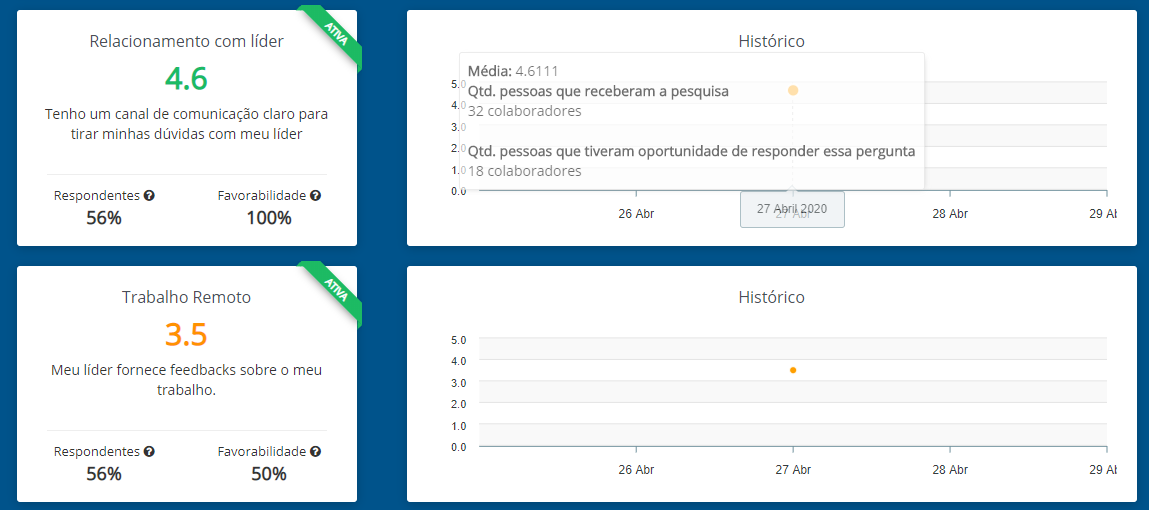 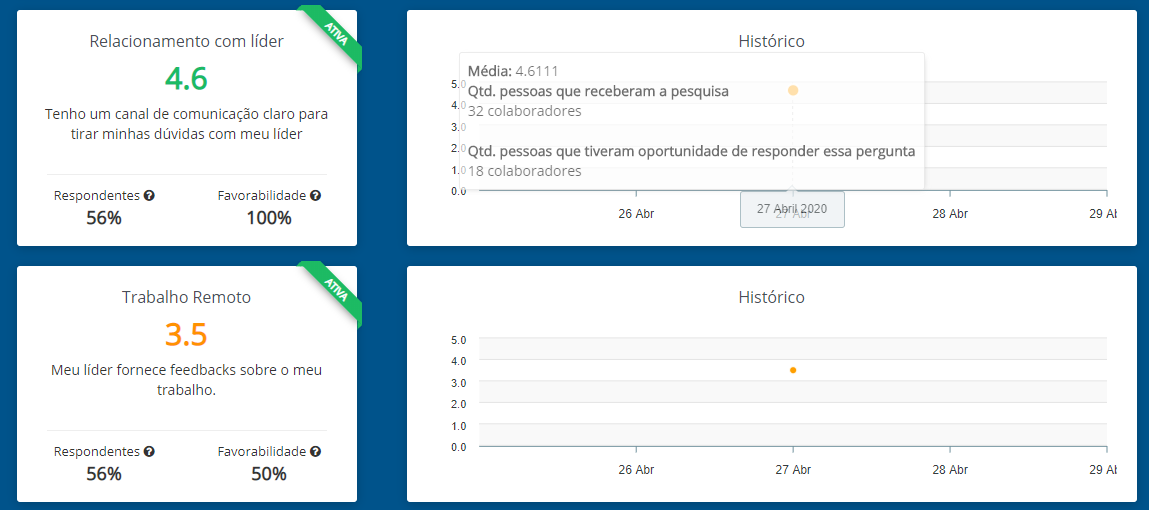 DETALHE POR DIMENSÃO
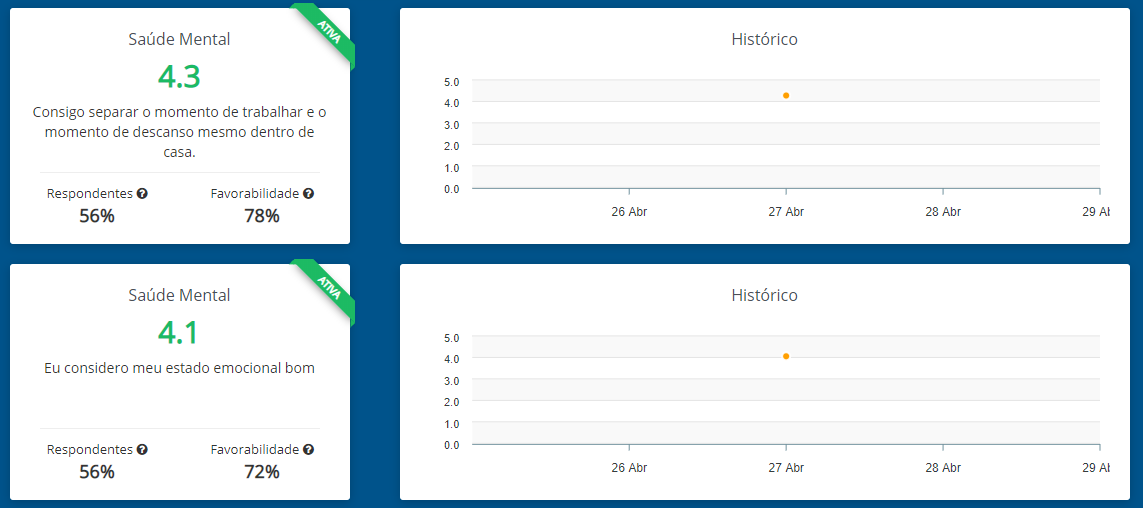 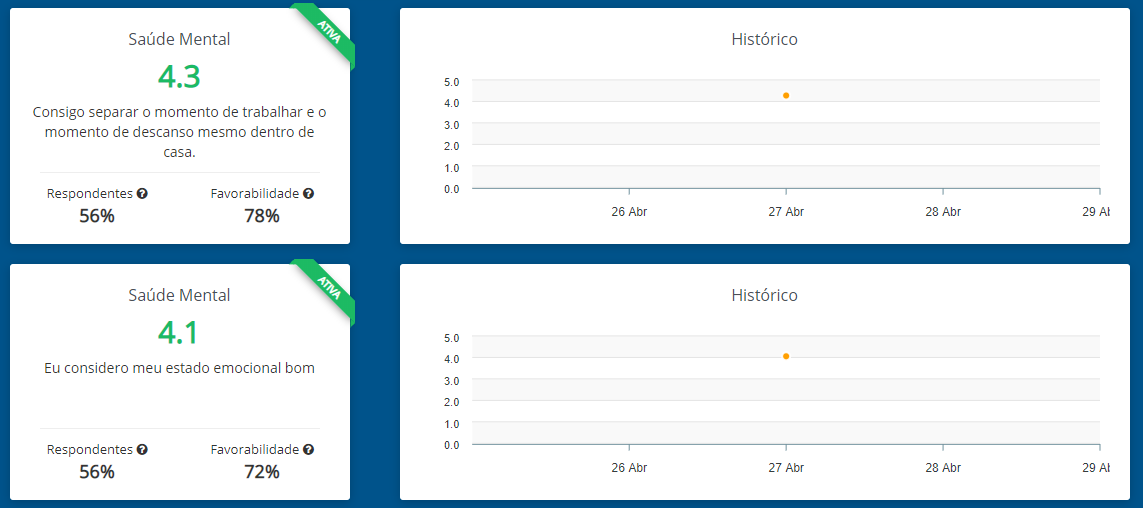 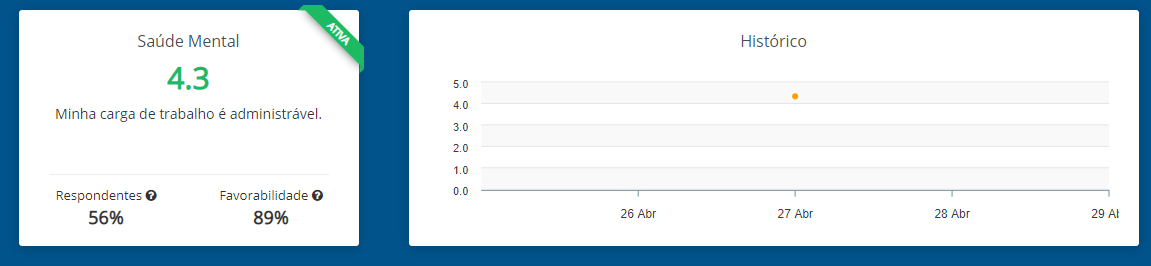 DETALHE POR DIMENSÃO
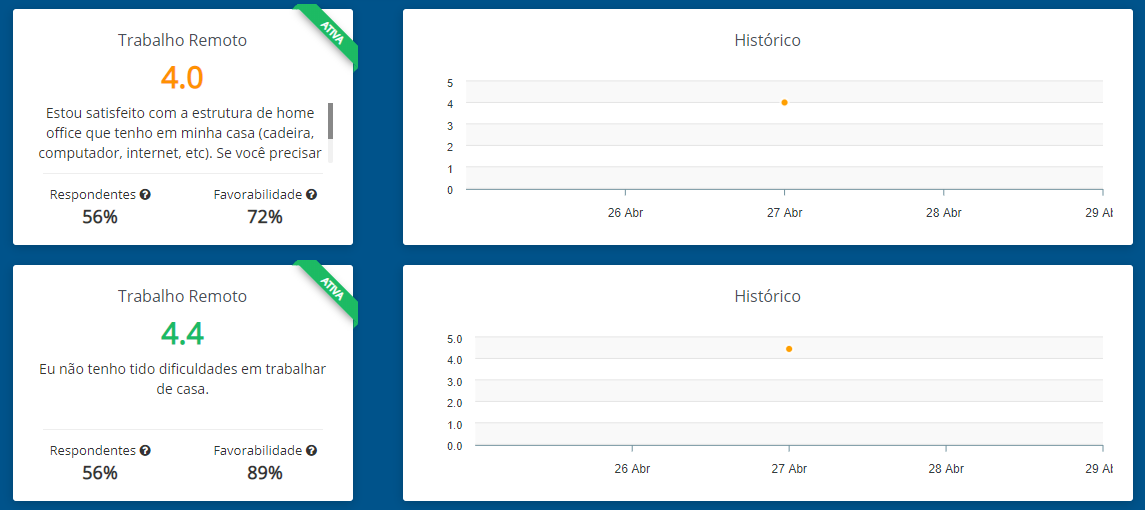 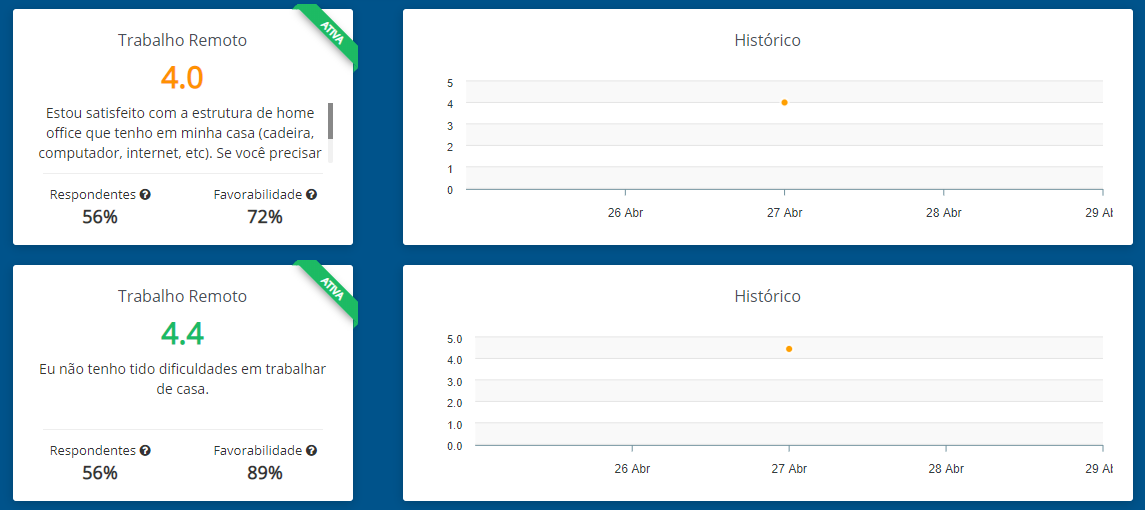 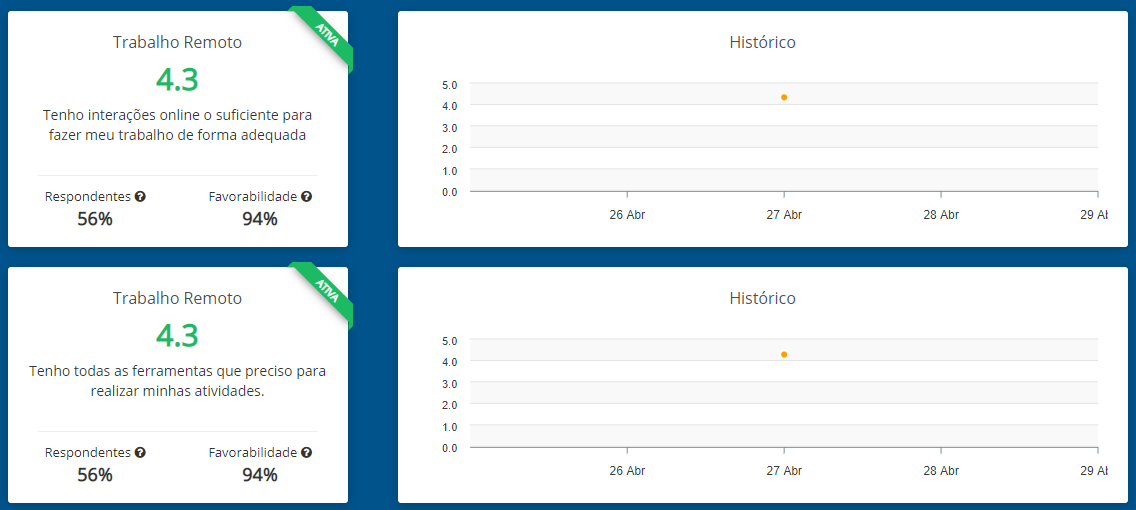 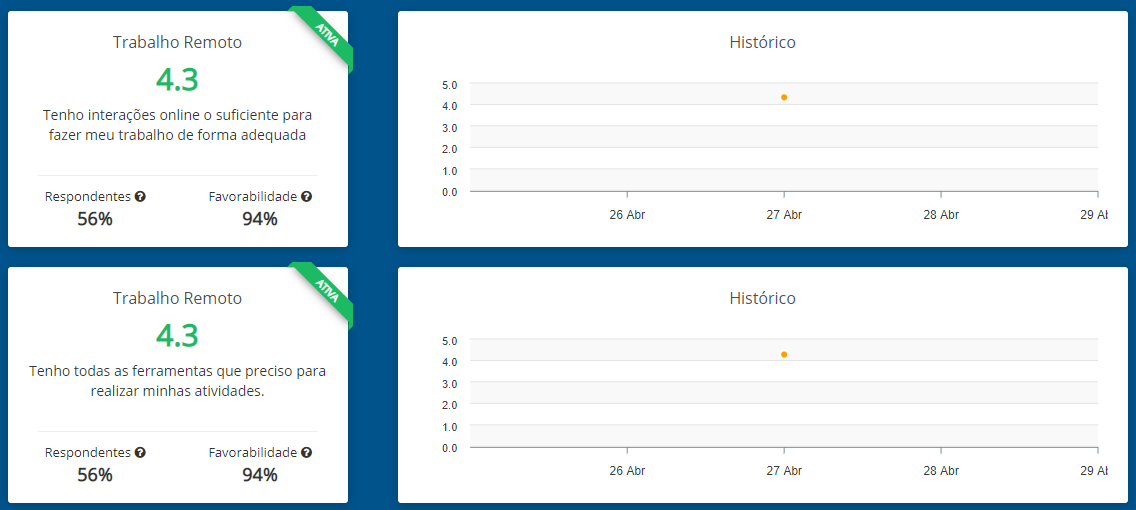 RESUMO COMENTÁRIOS